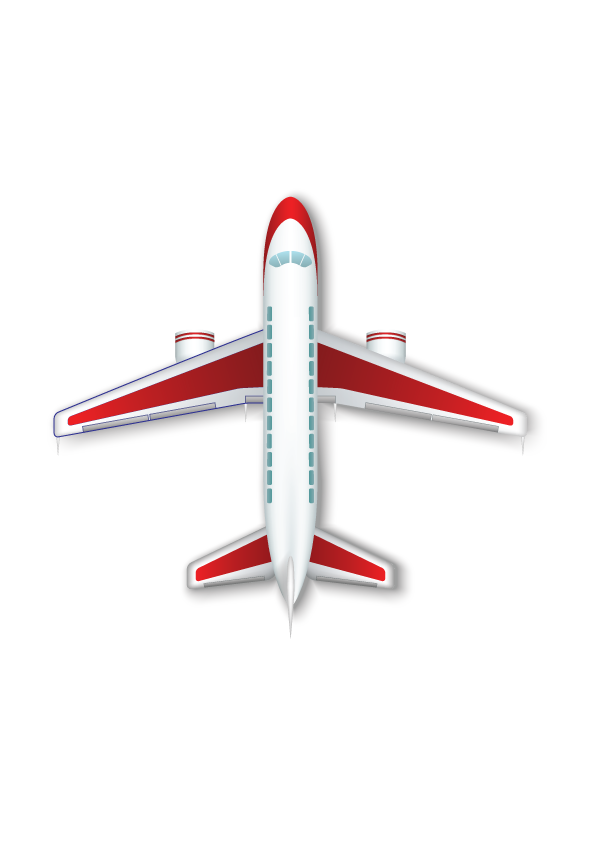 هجرة النبي صلى الله عليه وسلم إلى المدينة المنورة
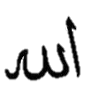 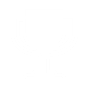 هجرة النبي صلى الله عليه وسلم إلى المدينة المنورة
هاجر النبي صلى الله عليه وسلم  إلى يثرب (المدينة المنورة) عندما اشتدّ أذى 

المشركين له في مكة ومنع من نشر الإسلام فيها .
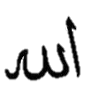 السيرة النبوية
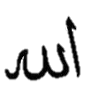 الوحدة الثامنة
عندما قدم النبي الكريم إلى المدينة غيّر اسمها من يثرب
 إلى المدينة المنورة
عندما وصل النبي صلى الله عليه وسلم إلى يثرب ( المدينة المنورة ) استقبله المسلمين فيها
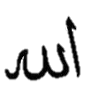 تجدنا  في جوجل
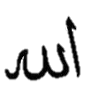 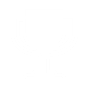 هجرة النبي صلى الله عليه وسلم إلى المدينة المنورة
عاش النبي صلى الله عليه وسلم في المدينة المنورة حتى توفي في شهر ربيع الأول سنة 11 هجري .
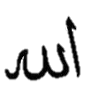 ويسنّ لمن زار المسجد النبوي السلام على النبي 
محمد صلى الله عليه وسلم
السيرة النبوية
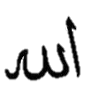 الوحدة الثامنة
اليوم يزور المسلمون المدينة المنورة في وطني
 المملكة العربية السعودية ,للصلاة في المسجد النبوي الشريف .
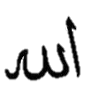 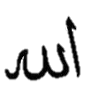 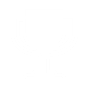 هجرة النبي صلى الله عليه وسلم إلى المدينة المنورة
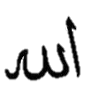 أنشد المسلمين فرحين ومرحّبين بقدوم النبي صلى الله عليه وسلم :

طلع البدر علينا من ثنيّات الوداع          وجب الشكر علينا ما دعا لله داع
السيرة النبوية
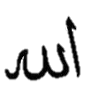 الوحدة الثامنة
اتّسع وطن النبي محمد صلى الله عليه وسلم من مكة المكرمة إلى المدينة المنورة
اليوم بفضل الله ثم بفضل ملوكنا اتّسع وطننا فشمل مناطق نحبها ونفخر بها
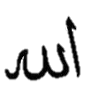 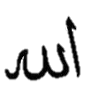 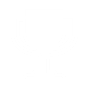 الهجرة إلى المدينة المنّورة
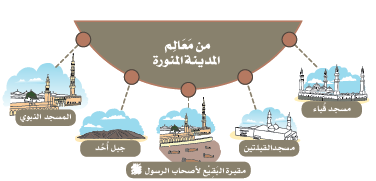 السيرة النبوية
الوحدة الثامنة
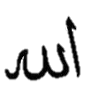 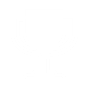 نشاط 1
ماذا تتعلم من قصة هجرة أبي بكر مع النبي محمد صلى الله عليه وسلم ؟
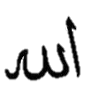 1- الاتكال على الله .
السيرة النبوية
الوحدة الثامنة
2- حسن الصحبة والوفاء
3- الصبر والامتثال لأوامر الله تعالى والثبات عليها .
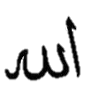 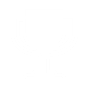 الدولة في عهد النبي صلى الله عليه وسلم
عندما وصل النبي الكريم  إلى المدينة المنورة قام بعدد من الأعمال لتأسيس الدولة:
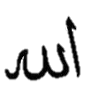 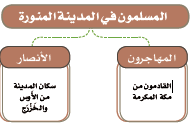 1- بناء المسجد النبوي .

2- الأمر بالطاعة لولي الأمر
السيرة النبوية
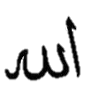 الوحدة الثامنة
3- المؤاخاة بين المهاجرين و الأنصار

4- وثيقة المدينة
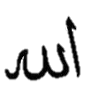 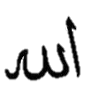 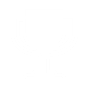 بناء المسجد النبوي الشريف
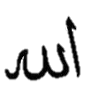 أول عمل قام به نبي الله محمد صلى الله عليه وسلم بعد وصوله إلى المدينة المنورة
السيرة النبوية
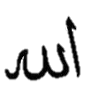 بناء المسجد النبوي وقد بناه بنفسه وساعده أصحابه
الوحدة الثامنة
ليصبح هو الحرم الشريف الثاني بعد المسجد الحرام في مكة المكرمة
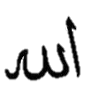 نشاط
ما هي الأعمال التي حرص النبي الكريم على القيام بها عندما 
وصل إلى المدينة؟
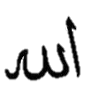 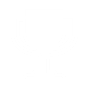 1- بناء المسجد النبوي .
السيرة النبوية
الوحدة الثامنة
2- الأمر بالطاعة لولي الأمر .
3- المؤاخاة بين المهاجرين والأنصار .
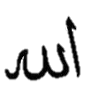 نشاط
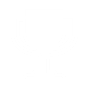 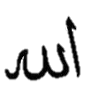 ب- استنتج أهمية هذه الأعمال في تأسيس الدولة ؟
السيرة النبوية
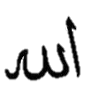 الوحدة الثامنة
- أدّت إلى الأمن والسلام مما ساعد على تأسيس الدولة .
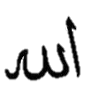 وثيقة المدينة
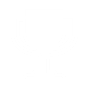 - نشر نبينا محمد صلى الله عليه وسلم الأمن والسلام لتأسيس الدولة حيث

  كتب وثيقة تنظم العلاقة بين سكان المدينة المنورة ومن يستقر فيها
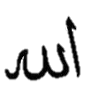 جاء في وثيقة المدينة مبادئ الدولة التي تعطي الجميع من
 المسلمين واليهود
الذين كانوا يعيشون في المدينة حقوقهم وتوضّح واجباتهم
السيرة النبوية
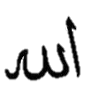 الوحدة الثامنة
- تضمنت وثيقة المدينة إقرار الحرية في الدين والمال لغير المسلمين في المدينة المنورة

مقابل أن يلتزموا المواطنة الصالحة ولا يخونوا المسلمين أو يتعرضوا لهم
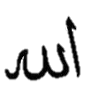 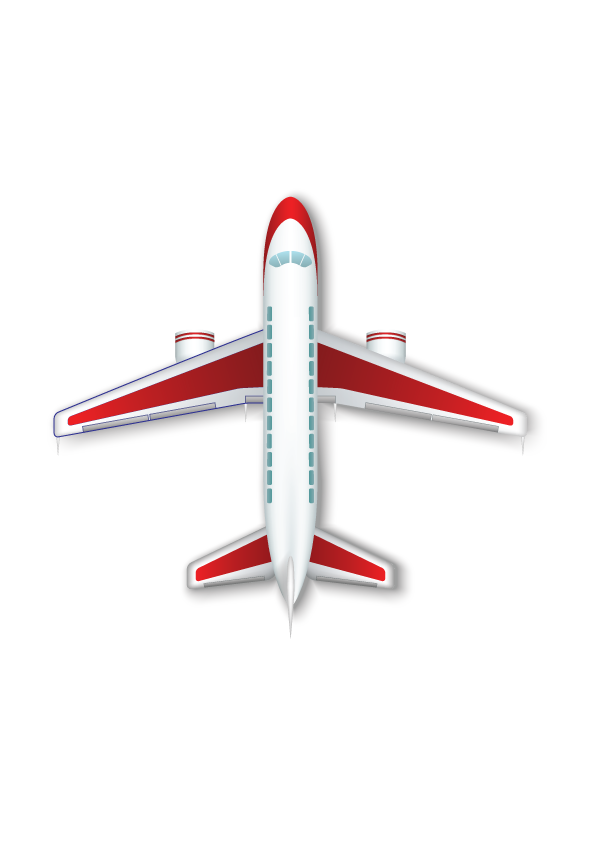 انتهى الدرس
جميع الحقوق محفوظة لموقع حلول اون لاين يحق لك الاستخدام والتعديل عليها كما تشاءلكن يحرم بيعها او نشرها في المواقع الاخرى